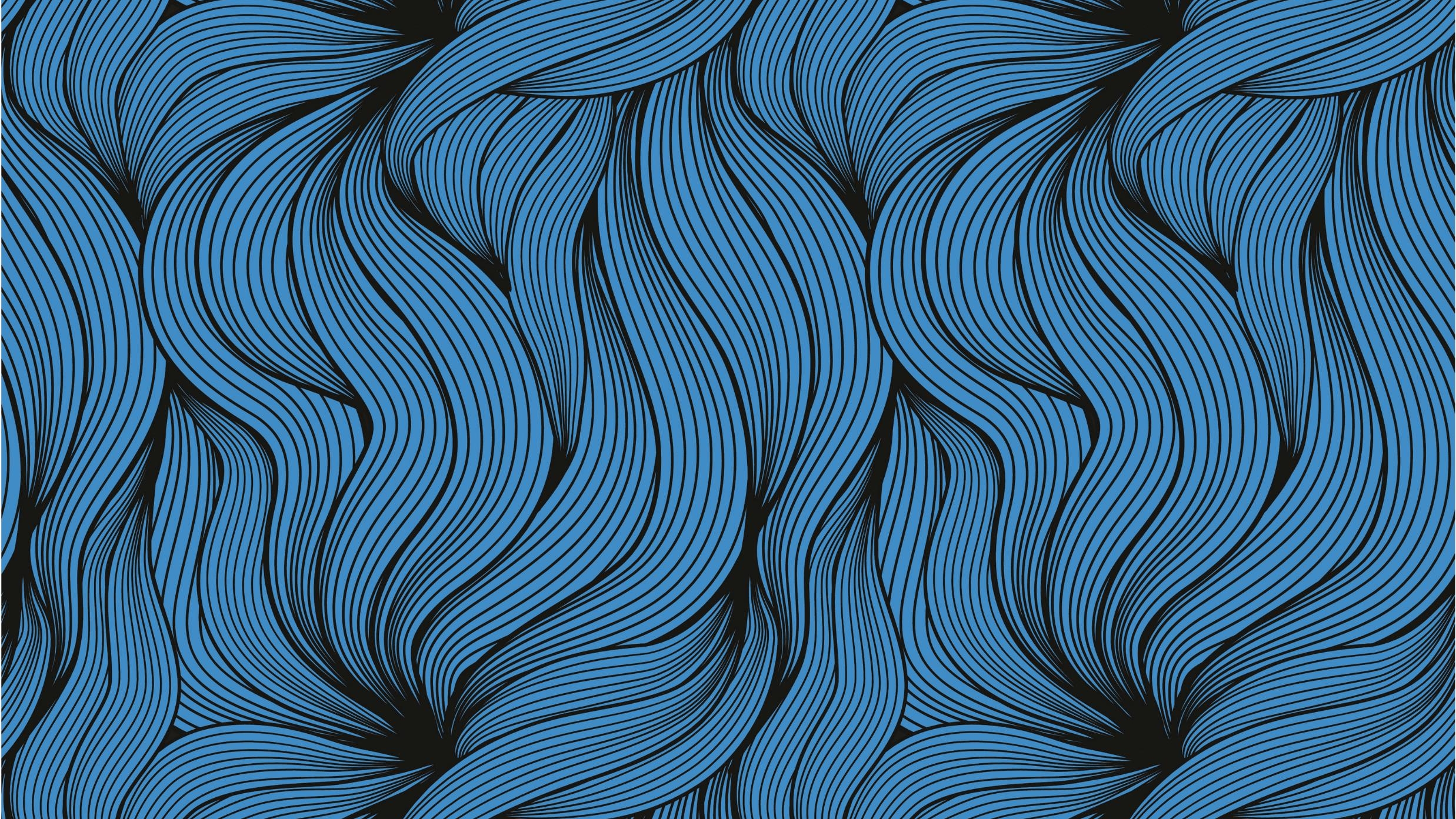 EQUIDADE DE GÊNERO NA PESQUISA – UFSCAR
MAPEAMENTO INICIAL
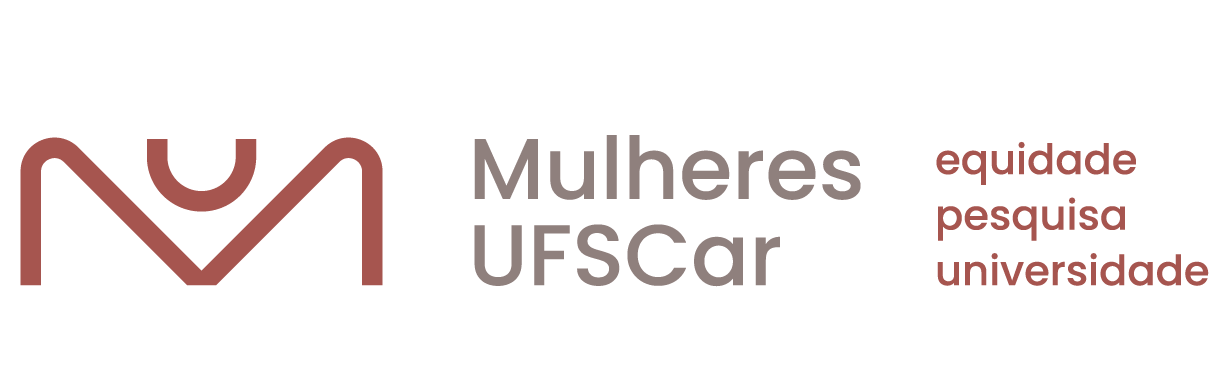 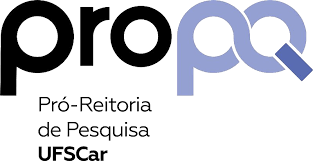 Aumentar o uso de tecnologias de base, em particular as tecnologias de informação e comunicação, para promover o empoderamento das mulheres
Acabar com todas as formas de discriminação contra todas as mulheres e meninas em toda parte
Garantir a participação plena e efetiva das mulheres e a igualdade de oportunidades para a liderança em todos os níveis de tomada de decisão na vida política, econômica e pública
Alcançar a igualdade de gênero e empoderar todas as mulheres e meninas
Eliminar todas as formas de violência contra todas as mulheres e meninas nas esferas públicas e privadas, incluindo o tráfico e exploração sexual e de outros tipos
Adotar e fortalecer políticas sólidas e legislação aplicável para a promoção da igualdade de gênero e o empoderamento de todas as mulheres e meninas em todos os níveis
ODS 5 - ONU Dentre os princípios que norteiam o ODS-5, destacam-se os objetivos a seguir
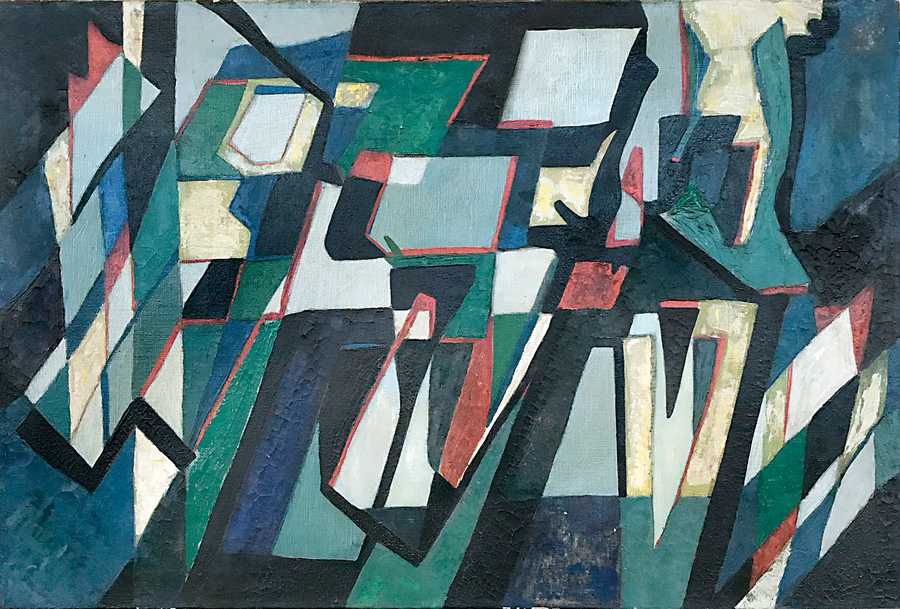 Mapeamentos iniciais voltados para a participação das mulheres na Pesquisa na UFSCar

A seguir são apresentados dados relativos à pesquisa e, na sequência, à composição dos centros por gênero e titulação. Como se poderá notar, os achados relativos à pesquisa corroboram o perfil de gênero de cada centro, com pequenas variações. 


A tela de Lygia Clark ao lado metaforiza o trabalho de seleção e coleta de dados. 
Igualmente, a tela representada na Imagem 2 dá a ver, metaforicamente,  o caminho em direção à organização dos dados.
Lygia Clark é uma das mais notáveis artistas plásticas brasileiras.
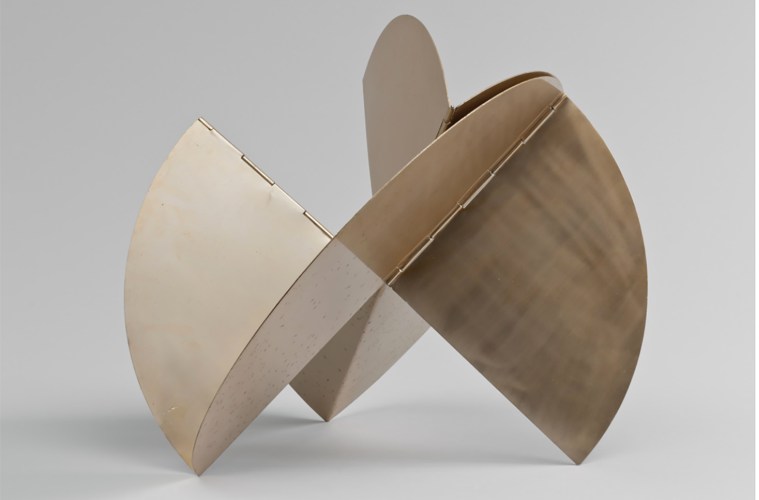 Imagem1 : Lygia Clark. Sem título, 1952
Imagem 2: Lygia Clark. Da série Bichos. Arte Orgânica. 1960.
.
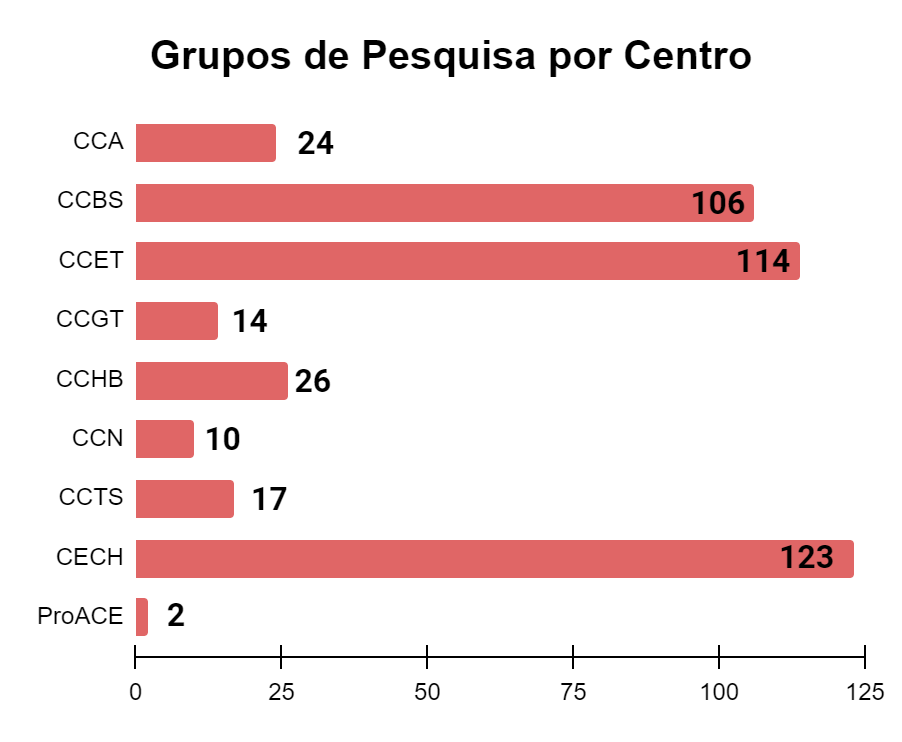 Grupos de Pesquisa certificados pela UFSCar junto ao Diretório de Grupos do CNPq
A Universidade Federal de São Carlos possui 469 grupos de pesquisa atualizadosDados extraídos do diretório de grupos de pesquisa - CNPq(https://lattes.cnpq.br/web/dgp)
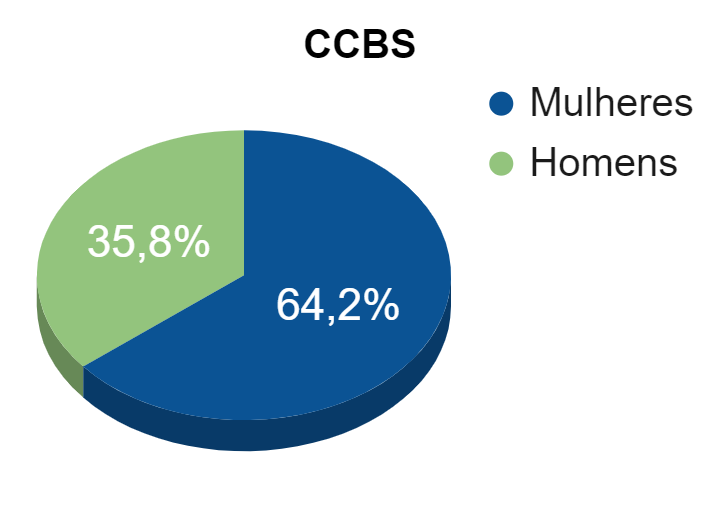 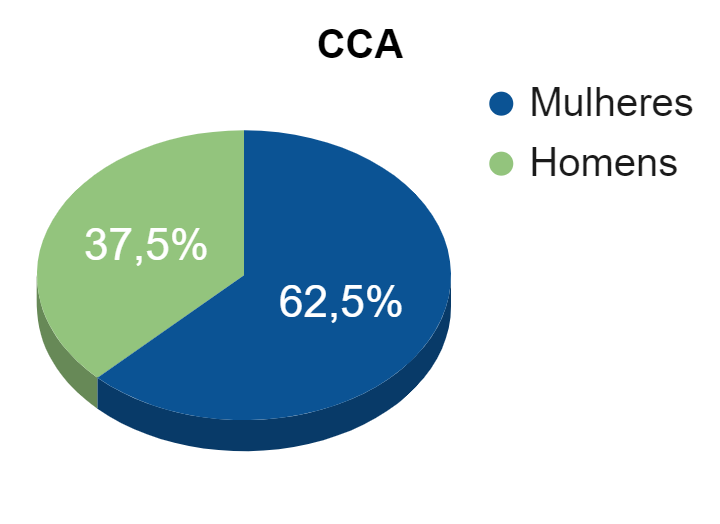 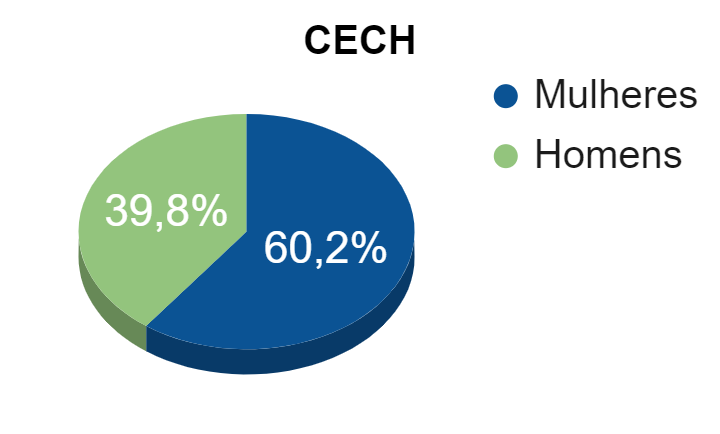 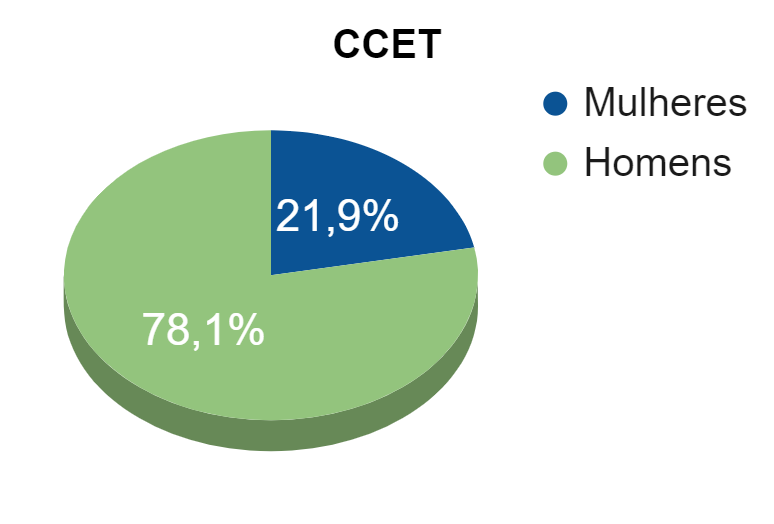 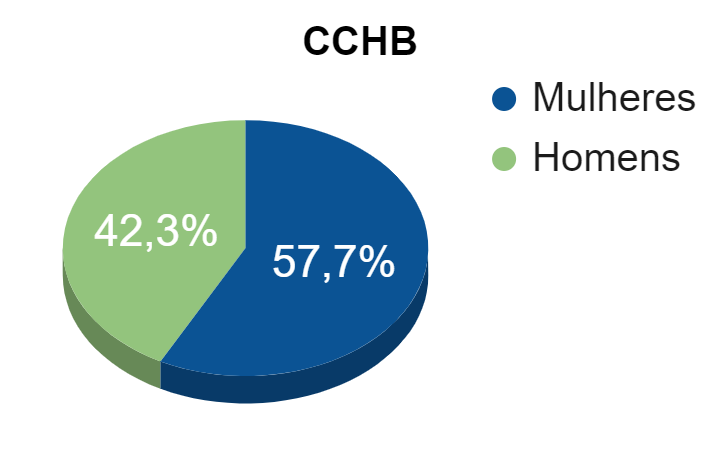 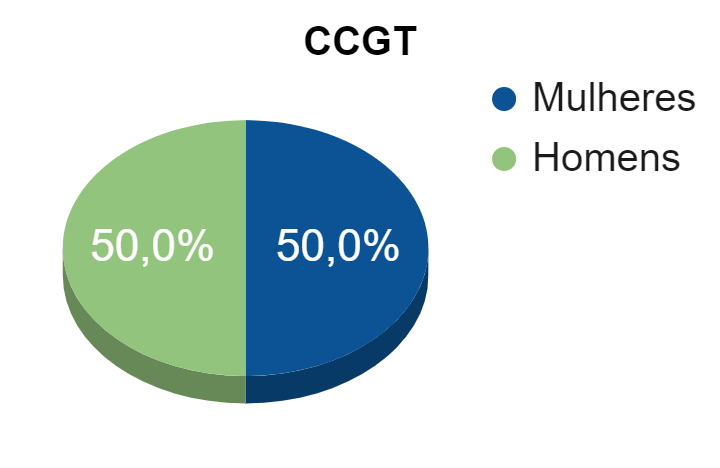 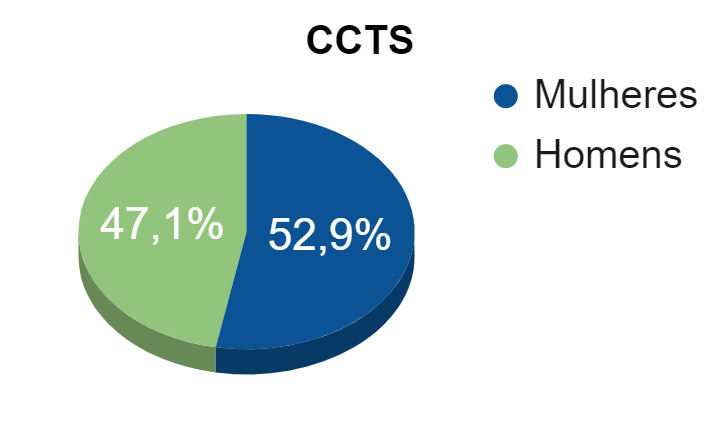 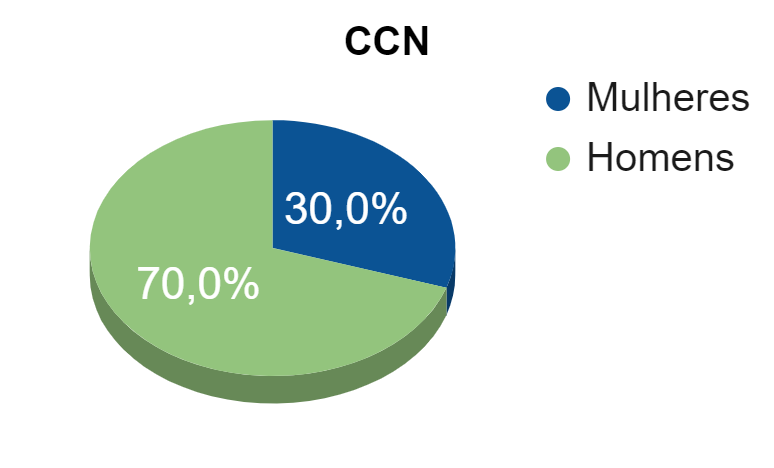 Líderes de Grupos de Pesquisa/CNPq por gênero, em cada centro
Dados e compilação ProPq (2023)
A Universidade Federal de São Carlos possui um total de 251 bolsistas da categoria produtividade abrangendo os níveis 1A (22 bolsistas), 1B (23 bolsistas), 1C (18 bolsistas), 1D (22 bolsistas) e 2 (165 bolsistas) e SR (1 bolsista - CECH). Sua maior concentração está nas bolsas de nível 2.
Bolsas Produtividade PQ da UFSCar
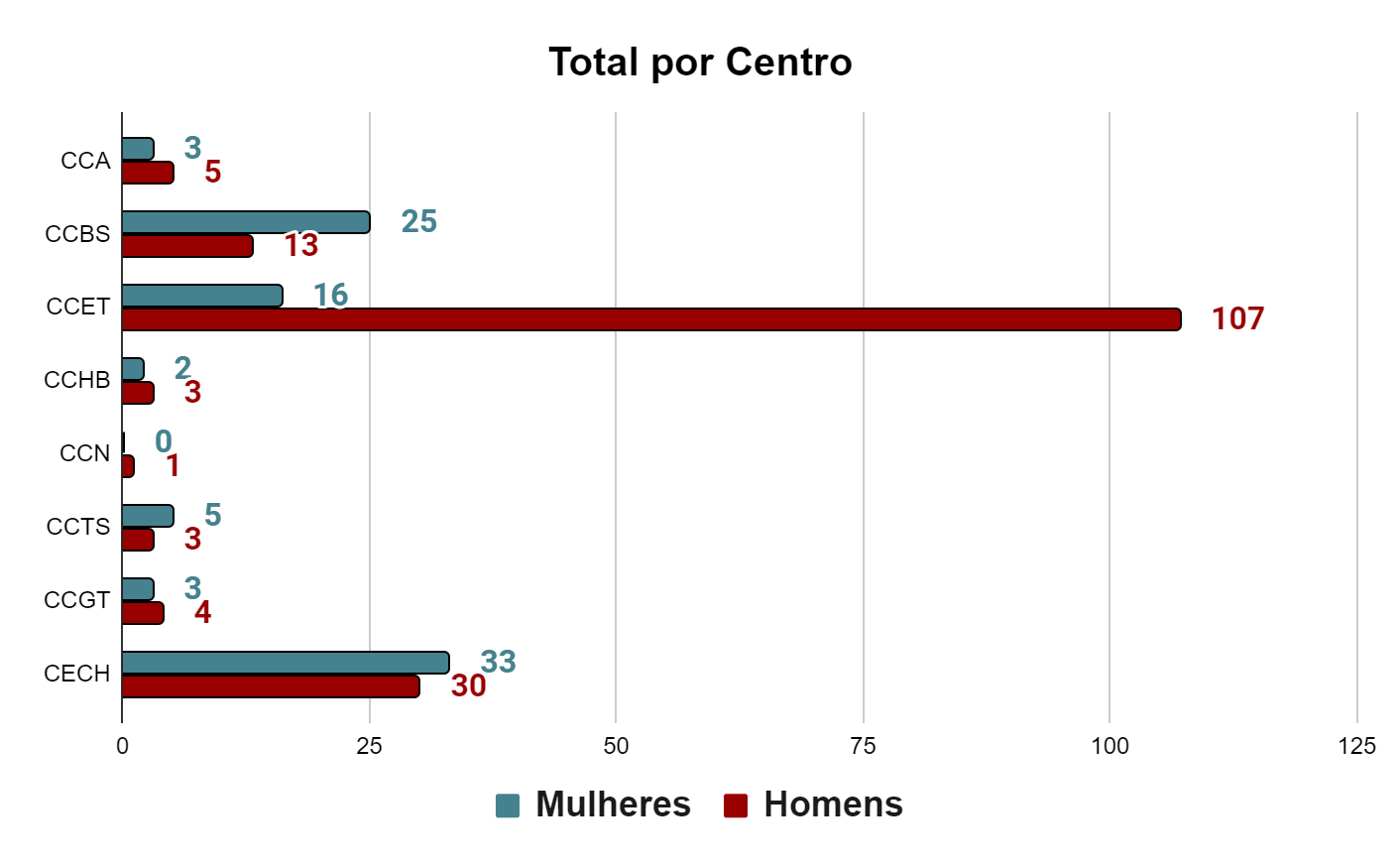 Distribuição de bolsas PQ-2, por gênero, em cada centro
Compilação ProPq (2023)
Distribuição de bolsas PQ-1D, por gênero, em cada centro
Compilação ProPq (2023)
Distribuição de bolsas PQ-1C, por gênero, em cada centro
Compilação ProPq (2023)
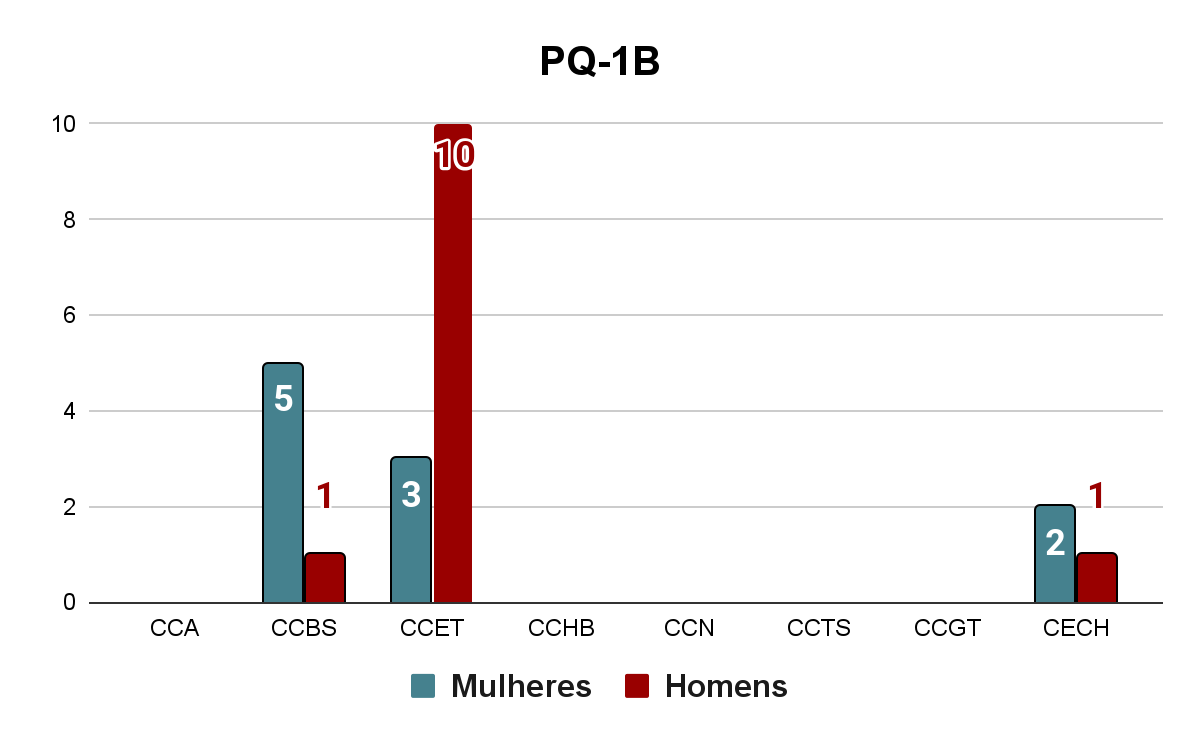 Distribuição de bolsas PQ-1B, por gênero, em cada centro
Distribuição de bolsas PQ-1A, por gênero, em cada centro
Programa de Pós-Doutorado na UFSCar - 2017 a 2022
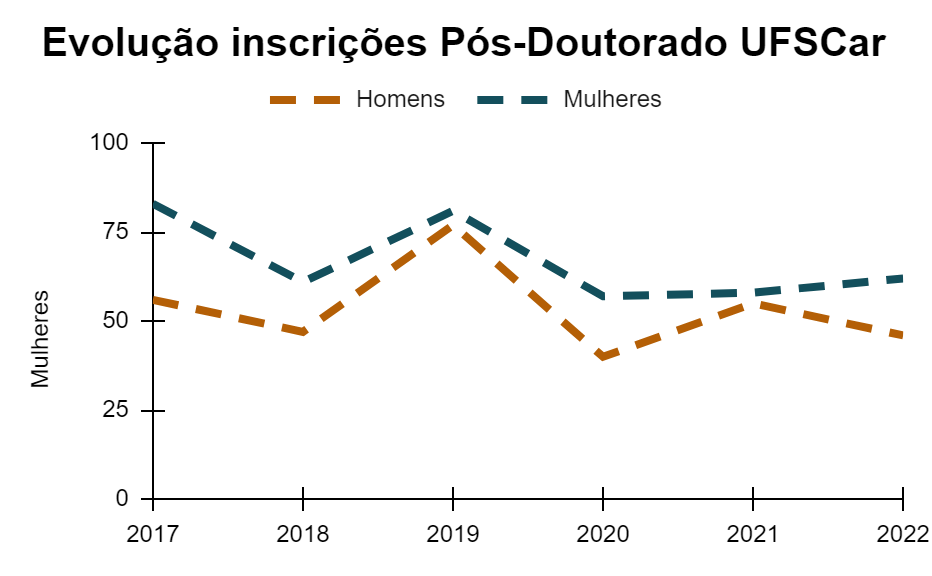 Dados e compilação ProPq
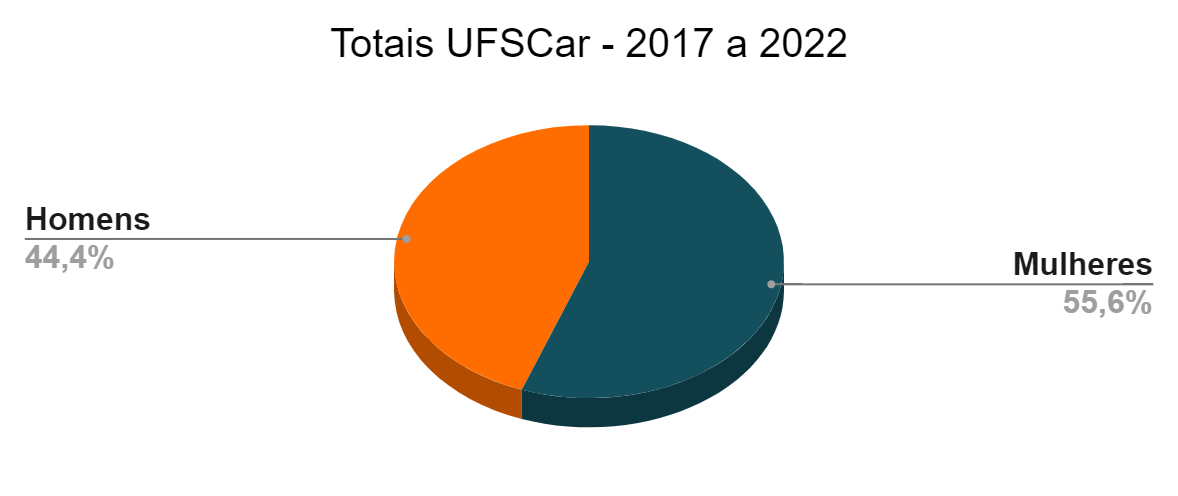 Pós-doutorado
Dados e compilação ProPq – ano base 2022
Dados e compilação ProPq- ano base 2022
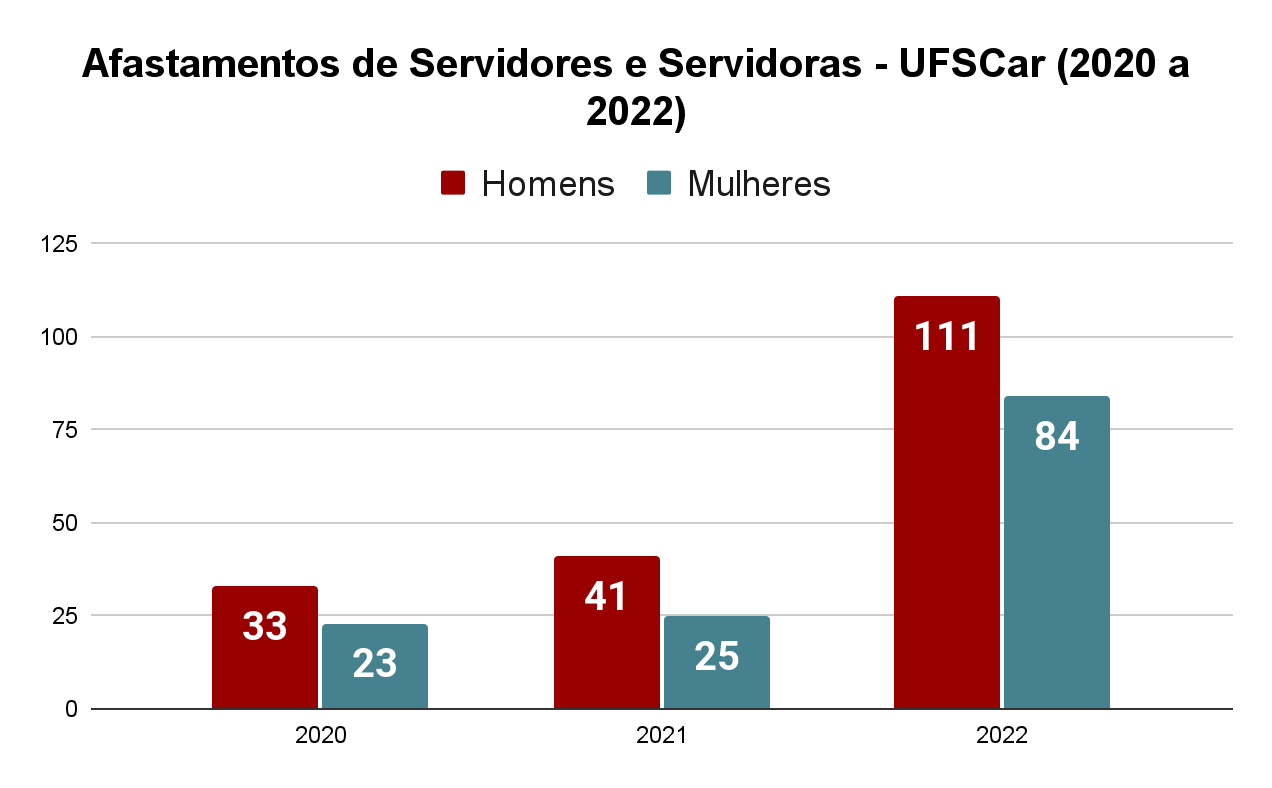 Dados e compilação ProPq- Estão computados apenas os afastamentos para pesquisa.
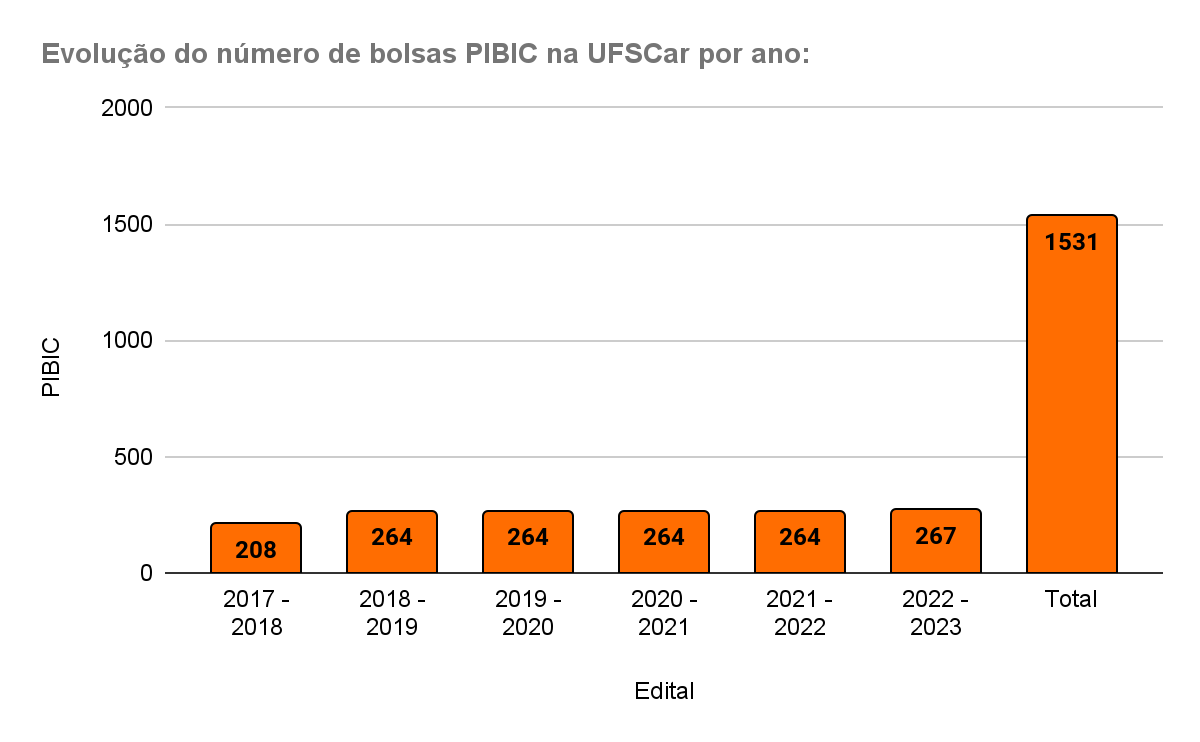 BOLSAS PIBICDados CNPq/ Compilação ProPq
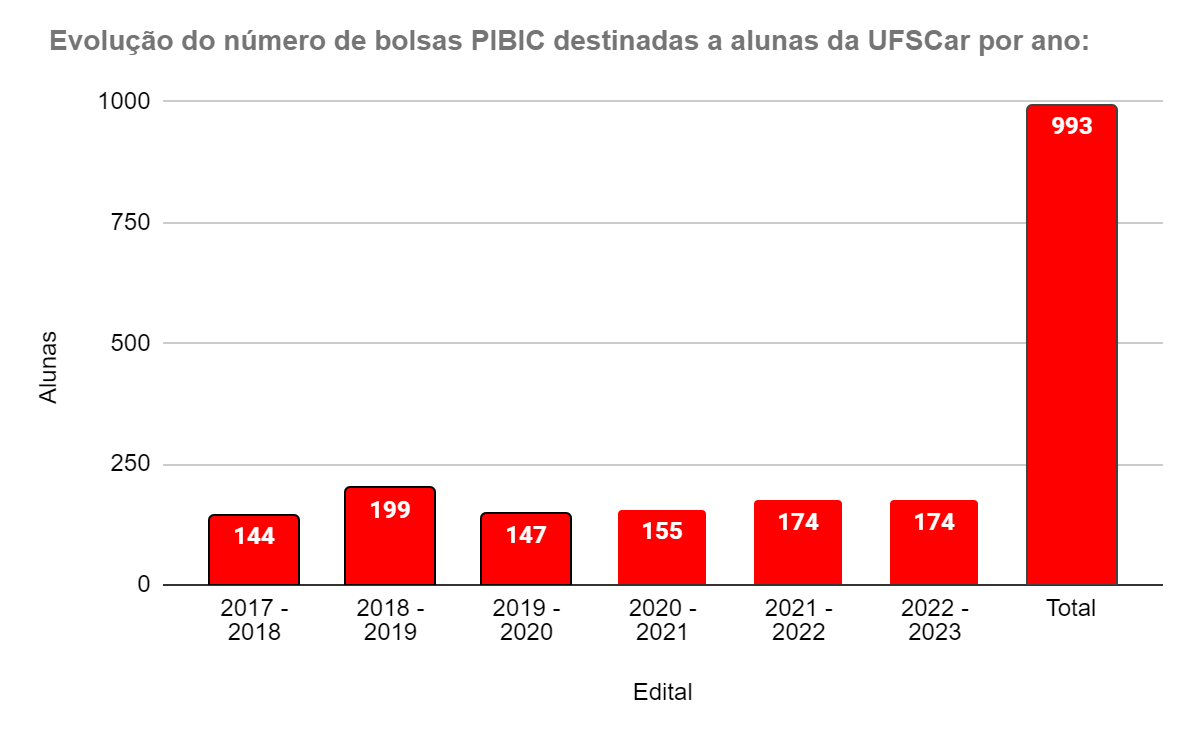 Compilação ProPq
Destinação anual das bolsas PIBIC às orientadoras da UFSCar
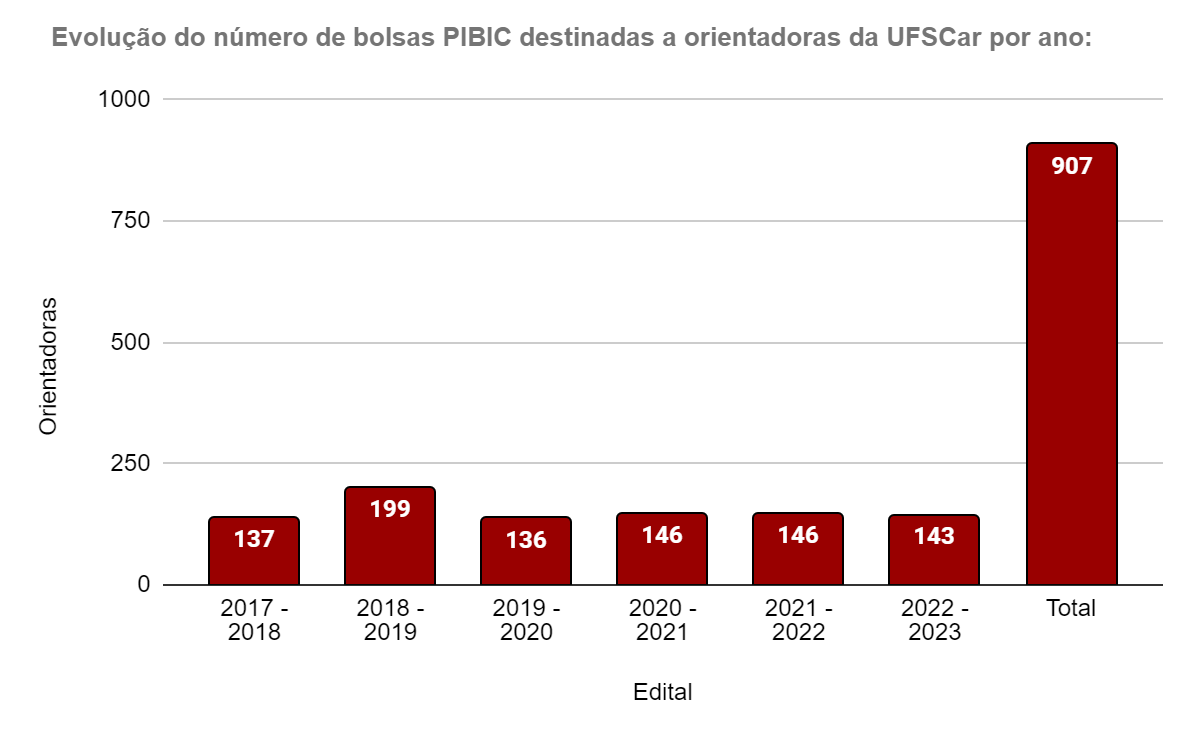 Compilação ProPq
Dados consolidados do período 2017 a 2023
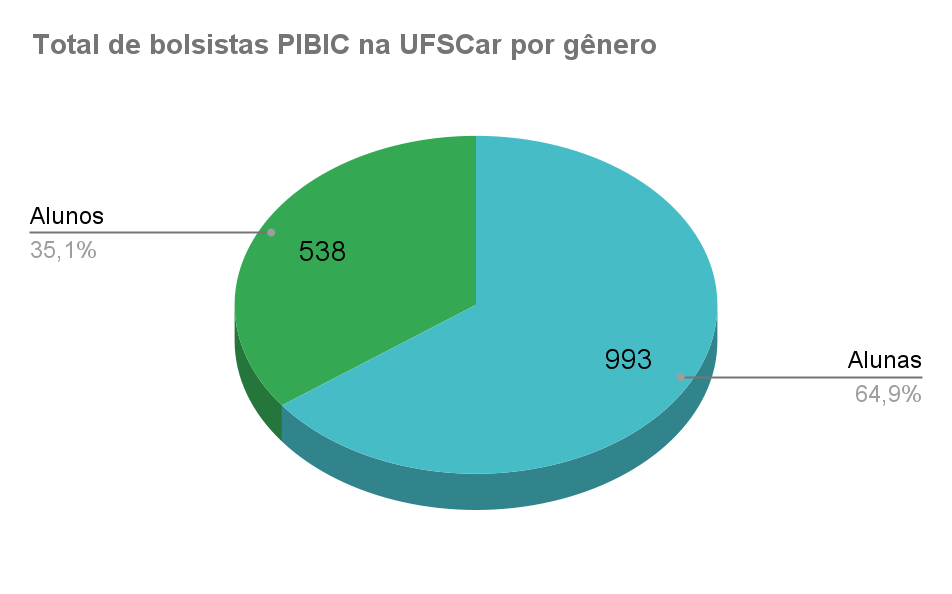 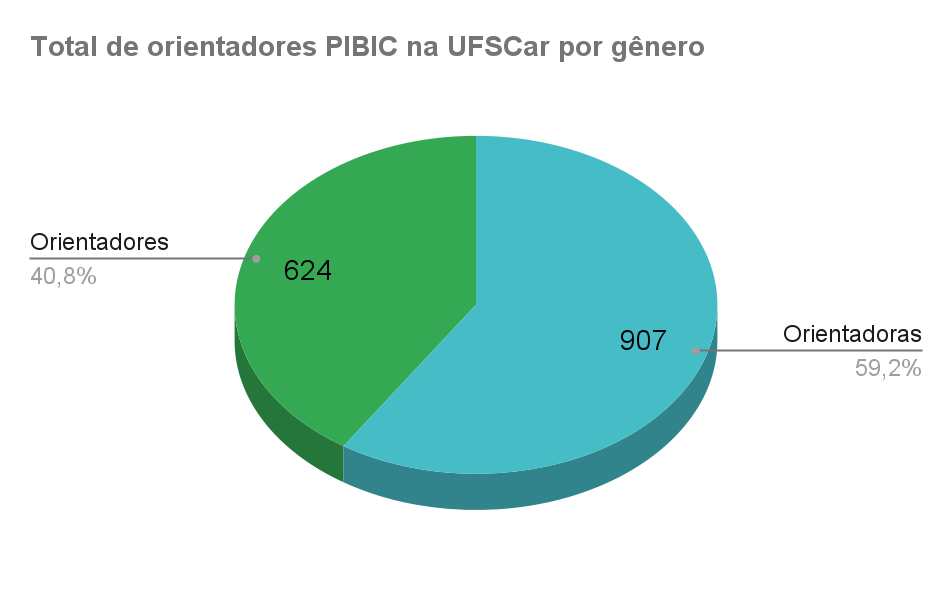 Dados e compilação ProPq
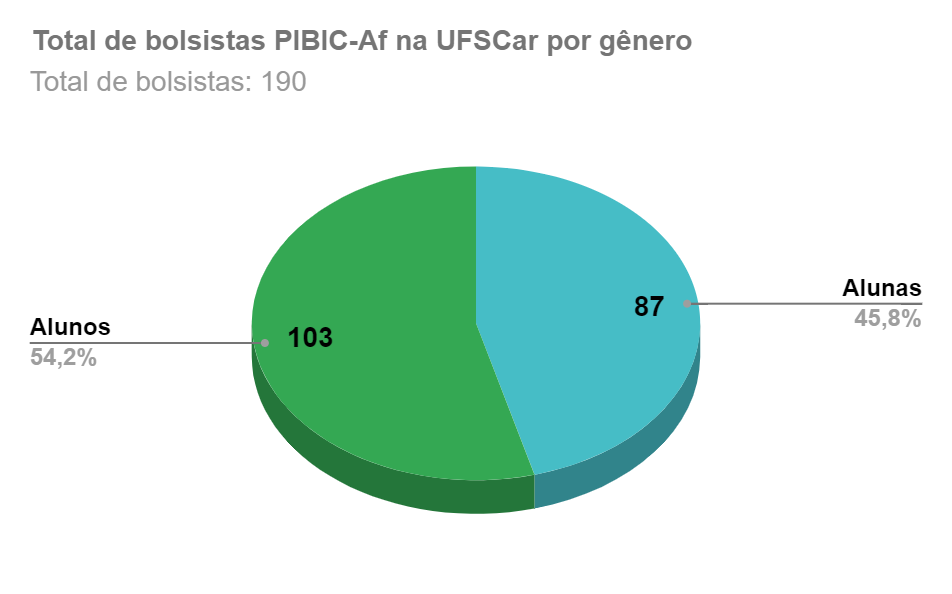 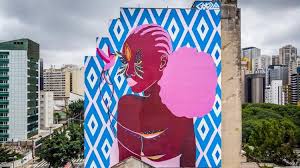 Imagem: Criola. Grafite em edifício -  Belo Horizonte. MG  
Criola é uma das mais importantes artistas jovens na cena de arte de rua contemporânea.
Quantitativo de servidores e servidoras titulados – não estão listados os servidores e servidoras sem titulação
Composição do Quadro de servidores por gênero e titulaçãoAno 2012Fonte: ProGPe
Composição do Quadro de servidores por gênero e titulaçãoAno 2022Fonte: ProGPe
CCET Centro de Ciências Exatas e TecnológicasDistribuição por gênero e titulaçãoAno 2022Dados: ProGPe
CECH  Centro de Ciências Humanas e EducaçãoDistribuição por gênero e titulaçãoAno 2022Dados: ProGPe
CCBSCentro de Ciências biológicas e da saúdeDistribuição por gênero e titulaçãoAno 2022Dados: ProGPe
Centro de Ciências da NaturezaDistribuição por gênero e titulaçãoAno 2022Dados: ProGPe
CCACentro de Ciências AgráriasDistribuição por gênero e titulaçãoAno 2022Fonte: ProGPe
CCTS
Centro de Ciências e Tecnologias para Sustentabilidade
Ano 2022Fonte: ProGPe
CCHB
Centro de Ciências Humanas e Biológicas
Ano 2022Dados: ProGPe
CCGT
Centro de Ciência e Gestão da Tecnologia
Ano 2022Dados: ProGPe